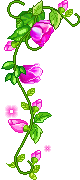 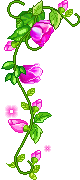 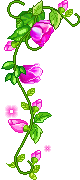 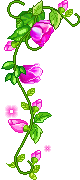 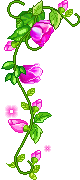 UỶ BAN NHÂN DÂN HUYỆN HÓC MÔN           TRƯỜNG MẦM NON HƯỚNG DƯƠNG
ĐỀ TÀI: CON BƯỚM
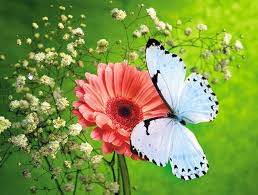 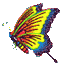 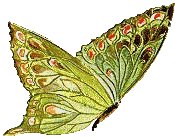 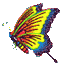 Giáo viên: Vũ Thị Thùy DungLớp : Chồi 3
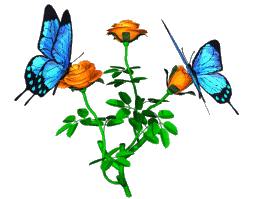 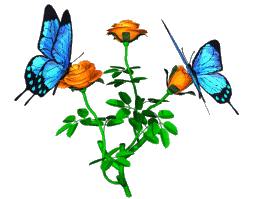 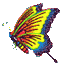 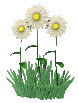 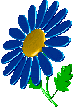 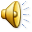 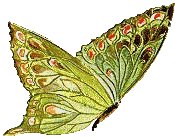 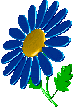 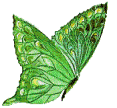 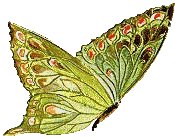 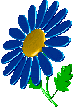 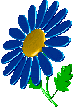 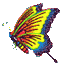 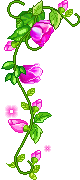 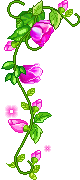 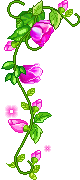 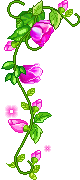 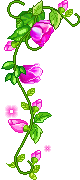 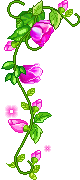 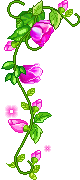 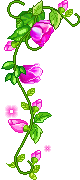 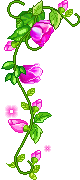 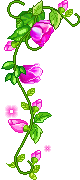 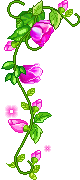 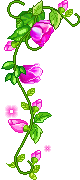 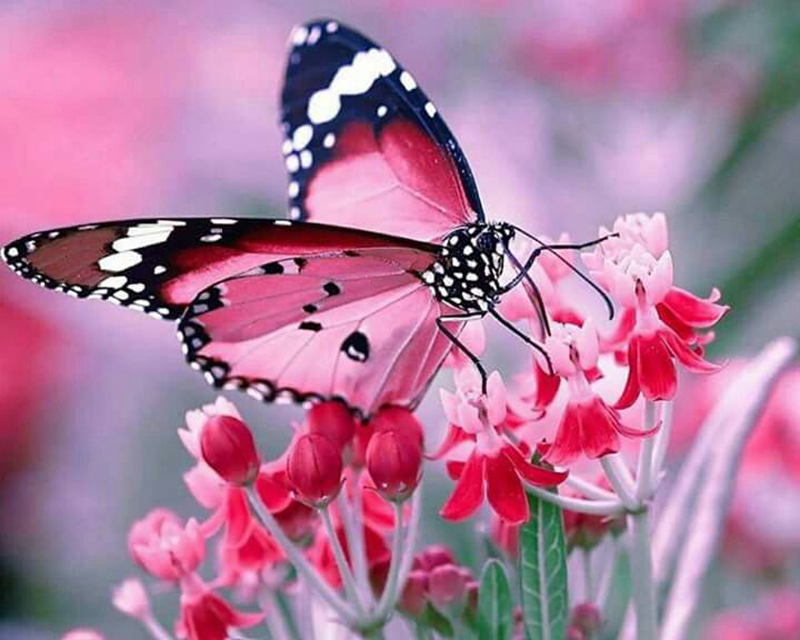 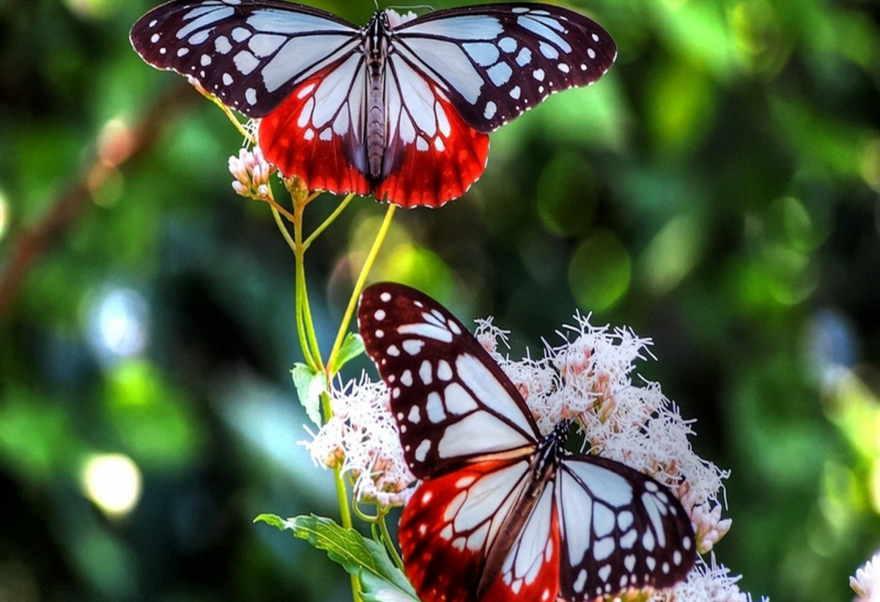 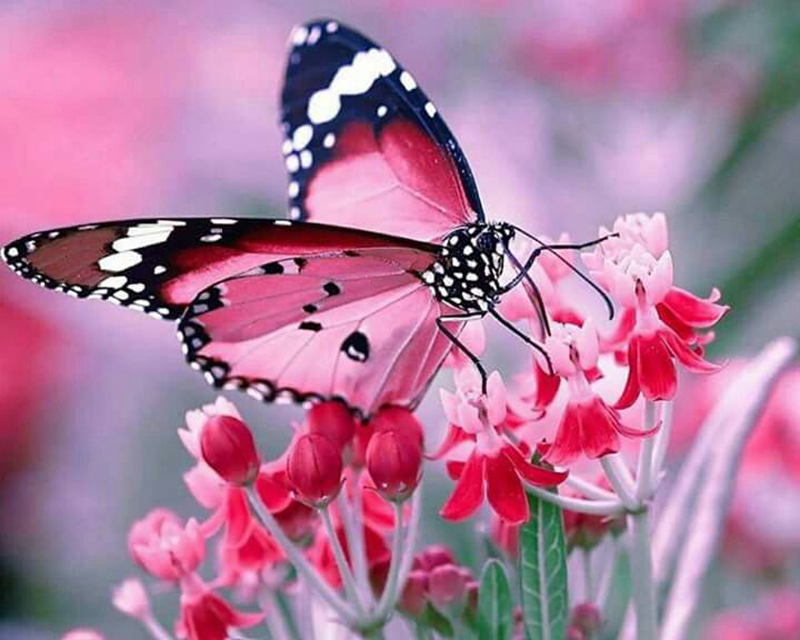 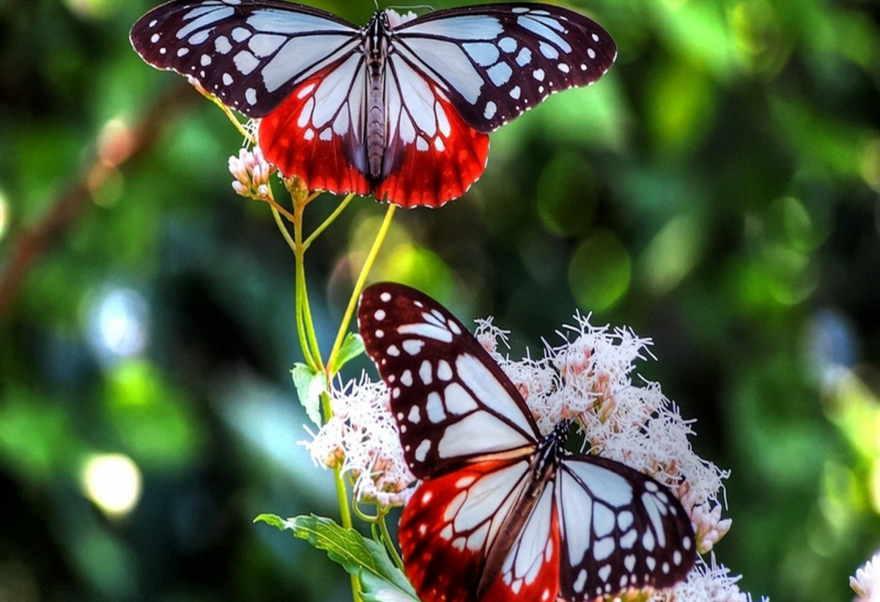 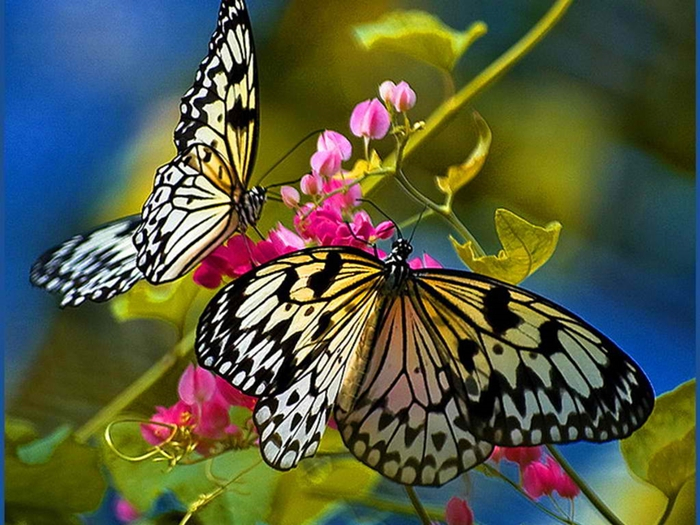 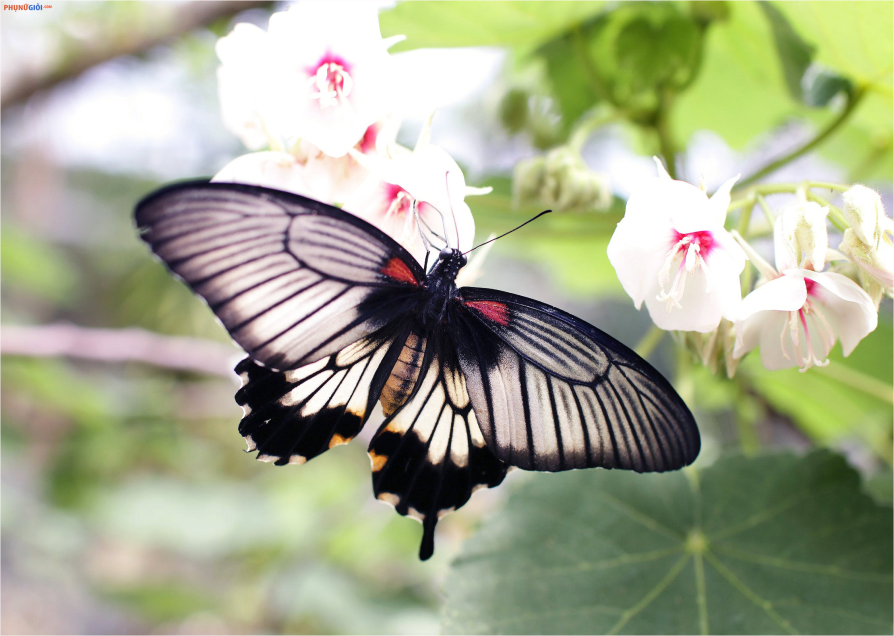 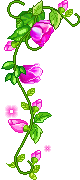 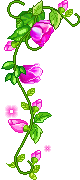 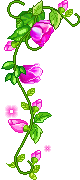 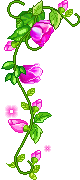 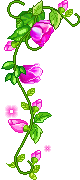 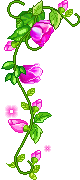 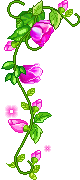 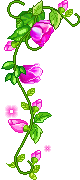 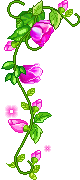 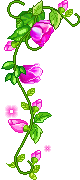 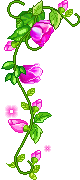 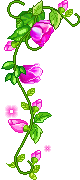 Bướm ngũ sắc
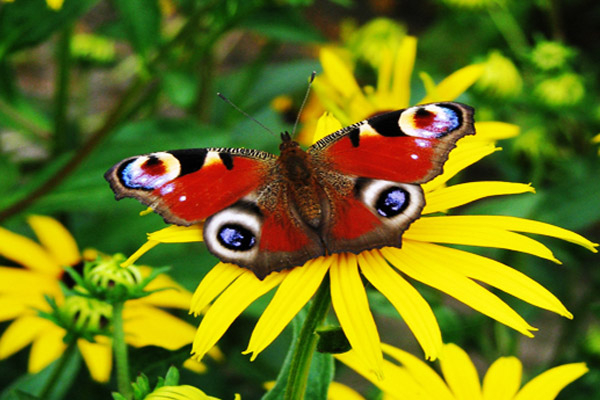 Bướm lá khô
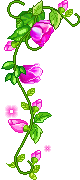 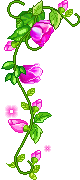 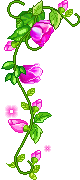 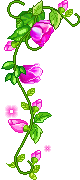 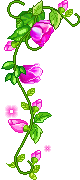 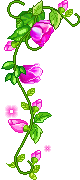 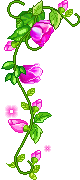 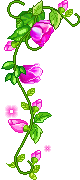 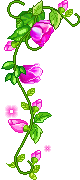 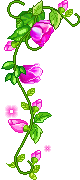 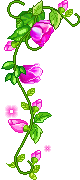 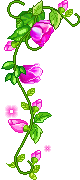 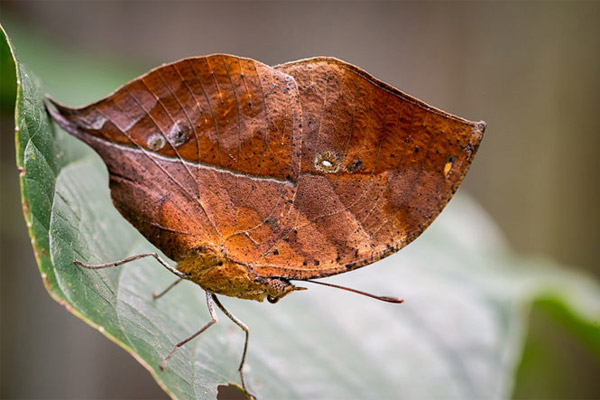 Bướm ong
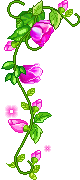 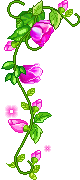 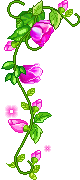 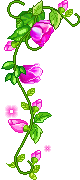 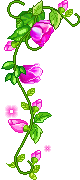 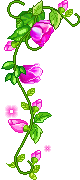 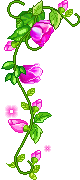 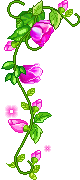 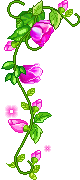 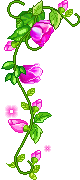 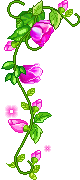 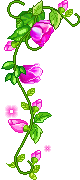 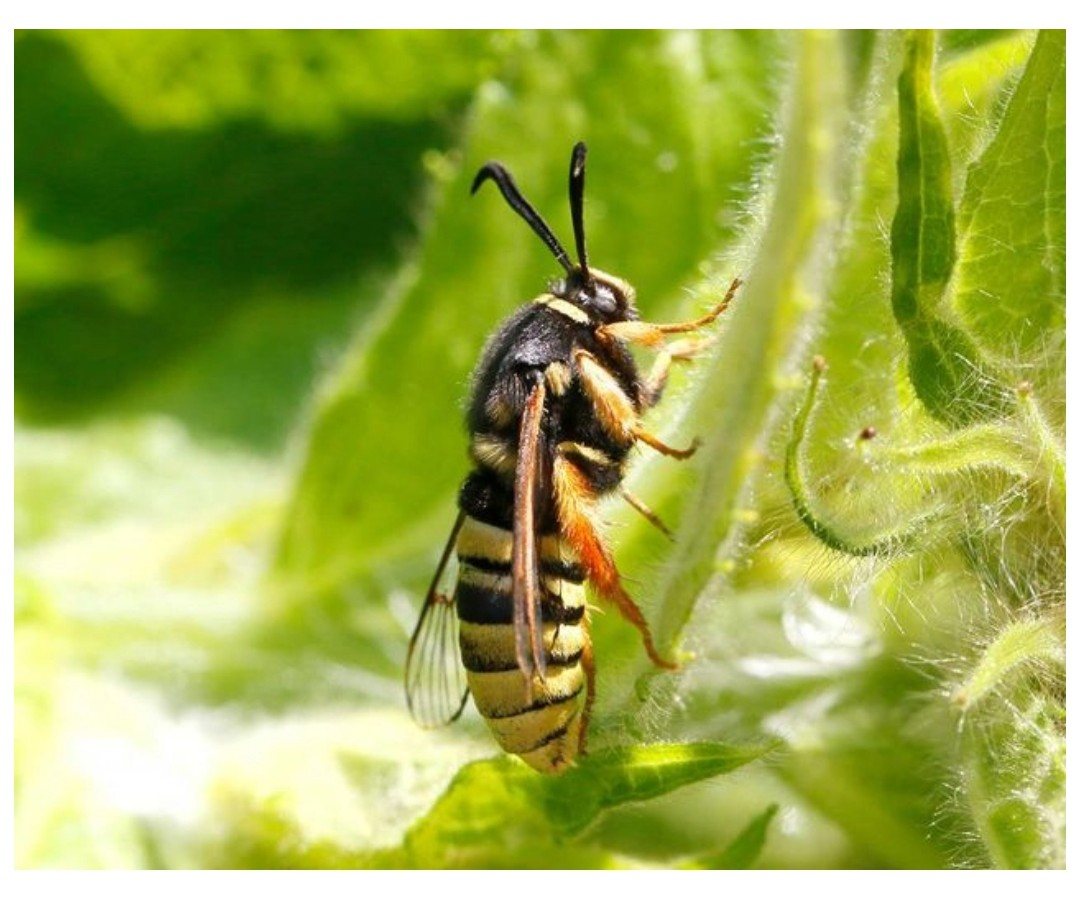 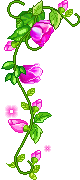 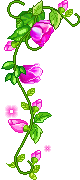 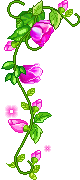 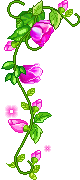 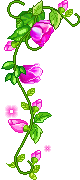 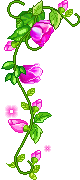 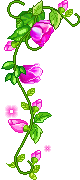 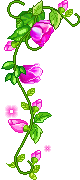 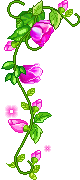 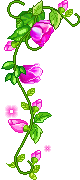 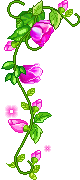 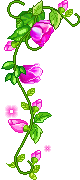 Bướm hoa cải
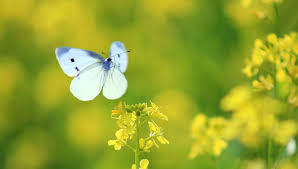 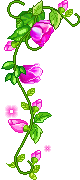 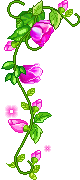 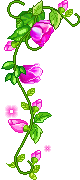 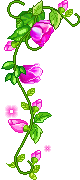 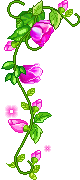 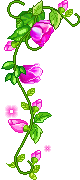 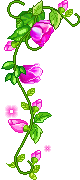 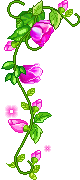 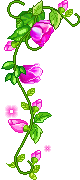 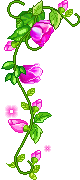 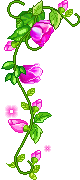 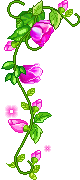 Bướm đuôi dài
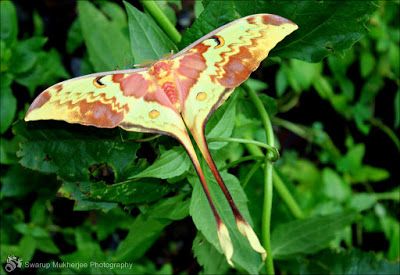 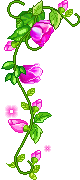 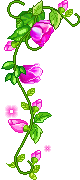 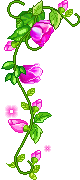 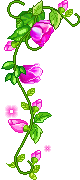 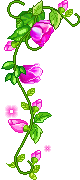 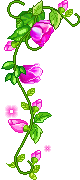 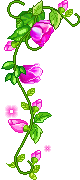 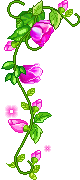 Bướm ngựa vằn
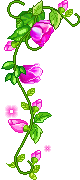 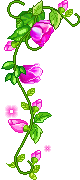 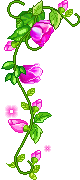 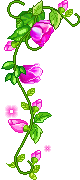 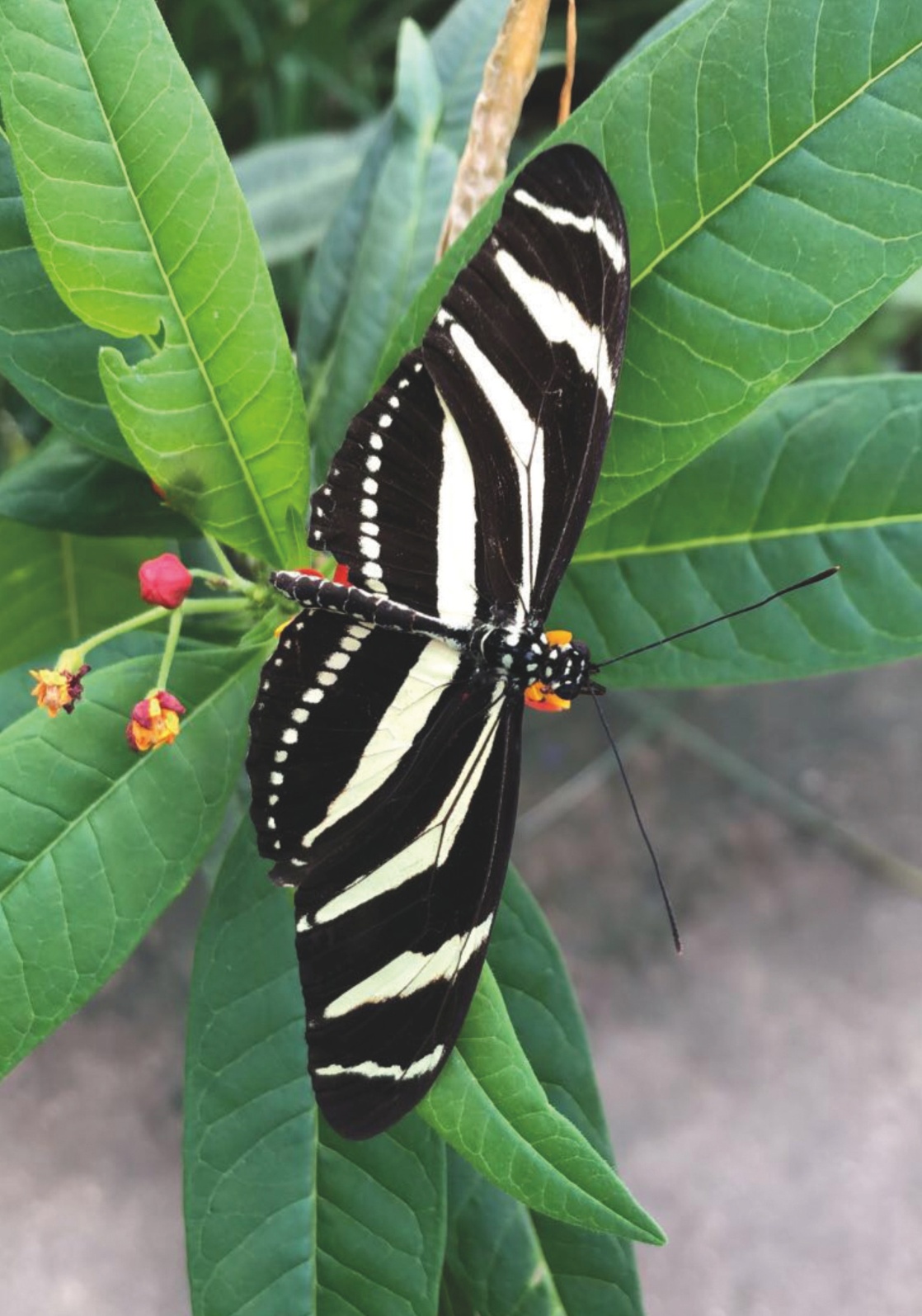 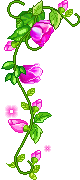 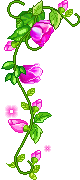 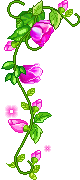 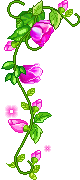 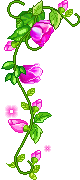 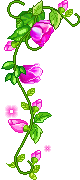 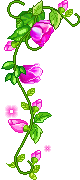 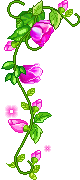 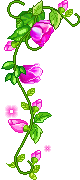 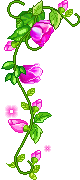 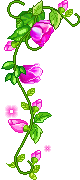 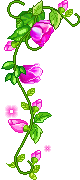 ĐẶC ĐIỂM CỦA BƯỚM
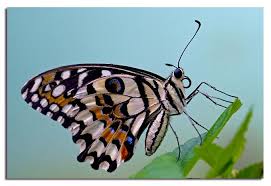 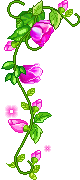 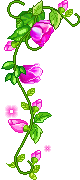 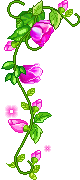 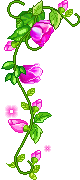 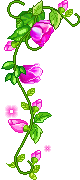 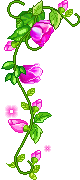 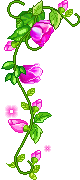 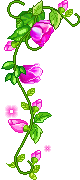 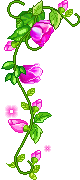 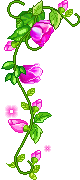 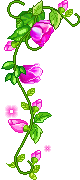 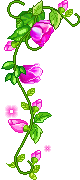 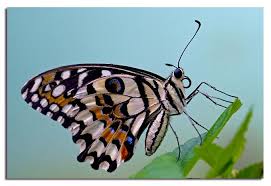 Râu
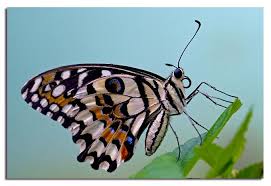 Mắt
Cánh
Vòi
Chân
Bụng
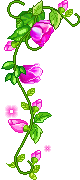 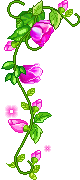 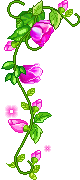 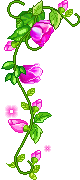 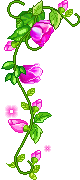 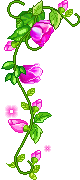 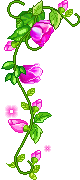 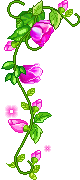 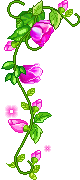 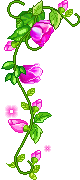 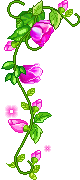 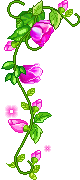 Thức ăn của Bướm
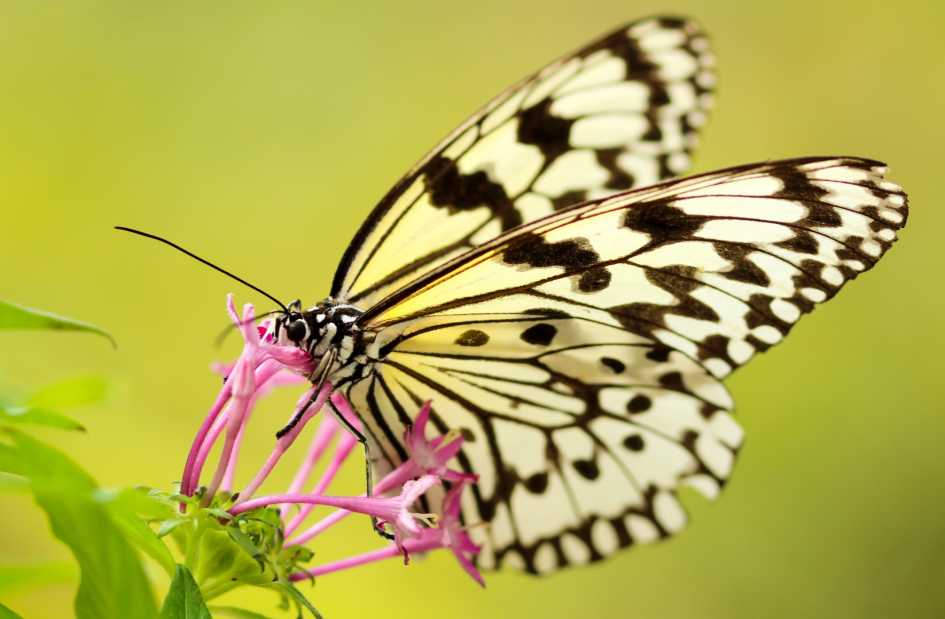 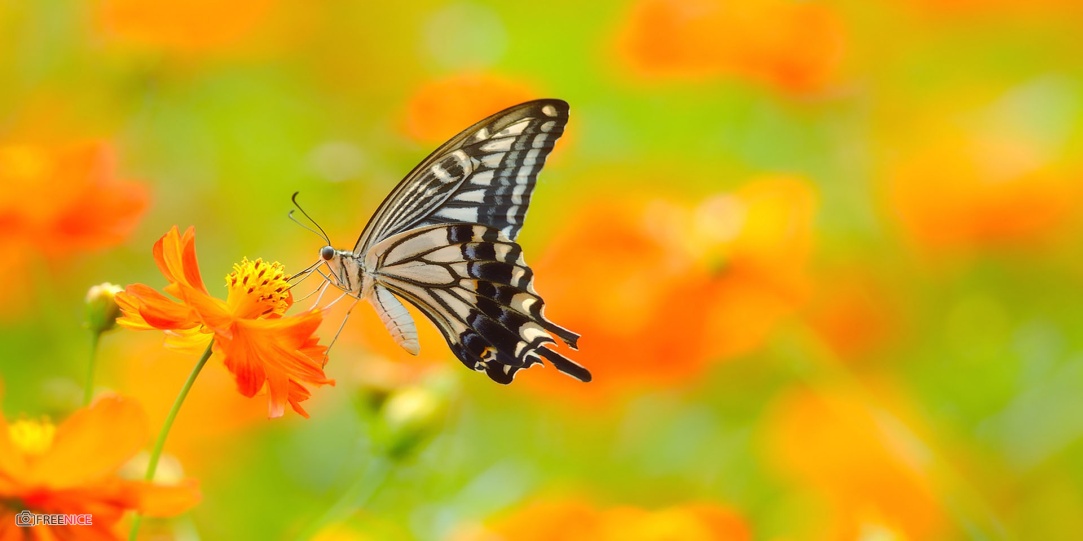 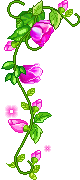 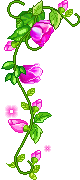 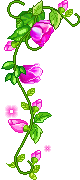 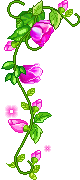 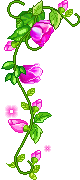 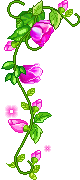 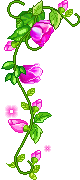 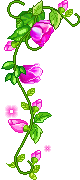 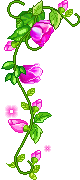 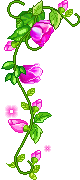 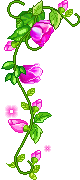 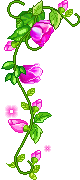 Môi trường sống của Bướm
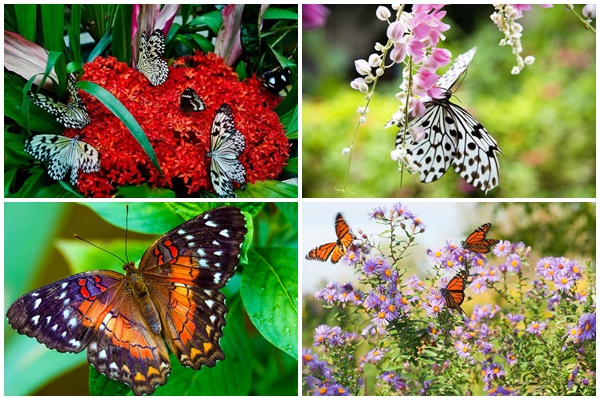 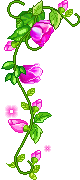 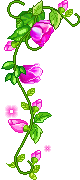 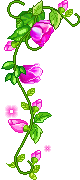 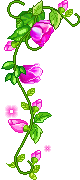 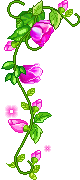 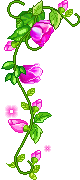 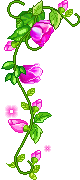 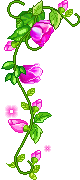 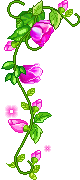 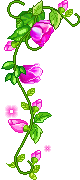 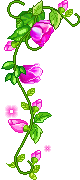 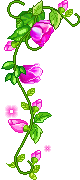 Hội thi:
NHỮNG CHÚ BƯỚM TÀI NĂNG
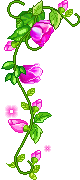 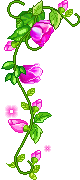 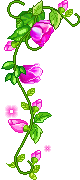 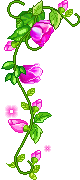 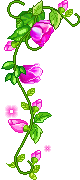 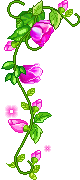 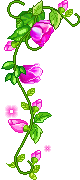 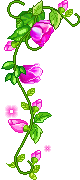 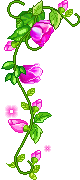 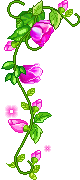 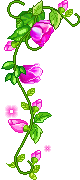 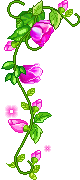 Hội thi:
NHỮNG CHÚ BƯỚM TÀI NĂNG
Phần 1: Hiểu biết
Phần 2: Tranh tài
Phần 3: Về đích
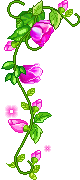 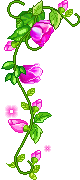 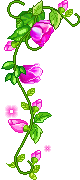 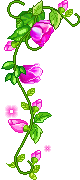 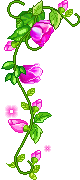 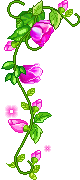 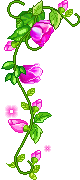 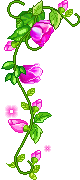 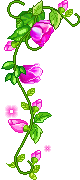 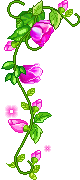 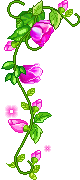 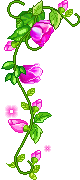 Hội thi:
NHỮNG CHÚ BƯỚM TÀI NĂNG
Phần 1: Hiểu biết
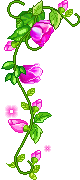 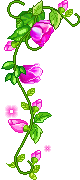 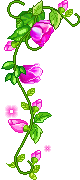 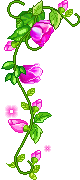 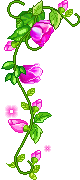 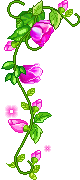 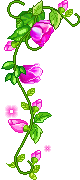 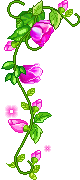 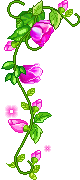 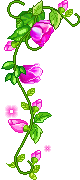 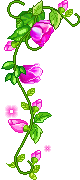 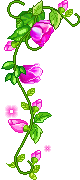 Vòng đời
 phát triển của bướm
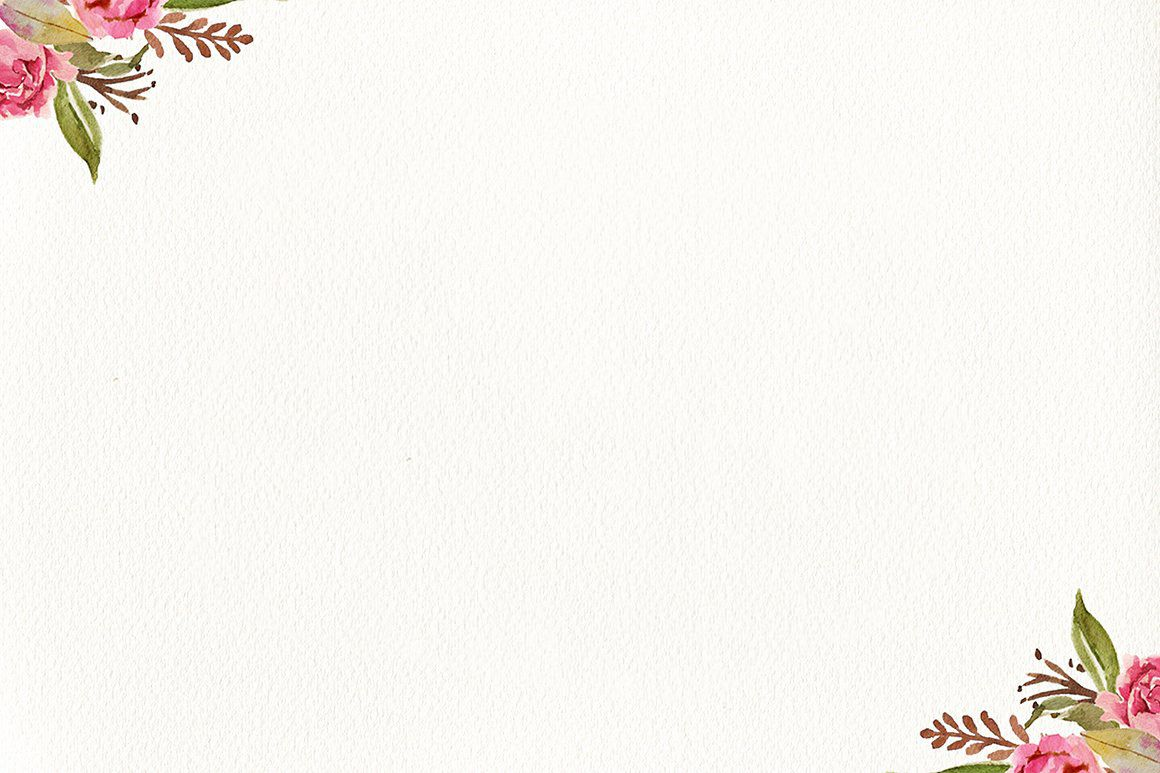 Câu hỏi 1:
 Bướm mẹ có đẻ ra bướm con không?
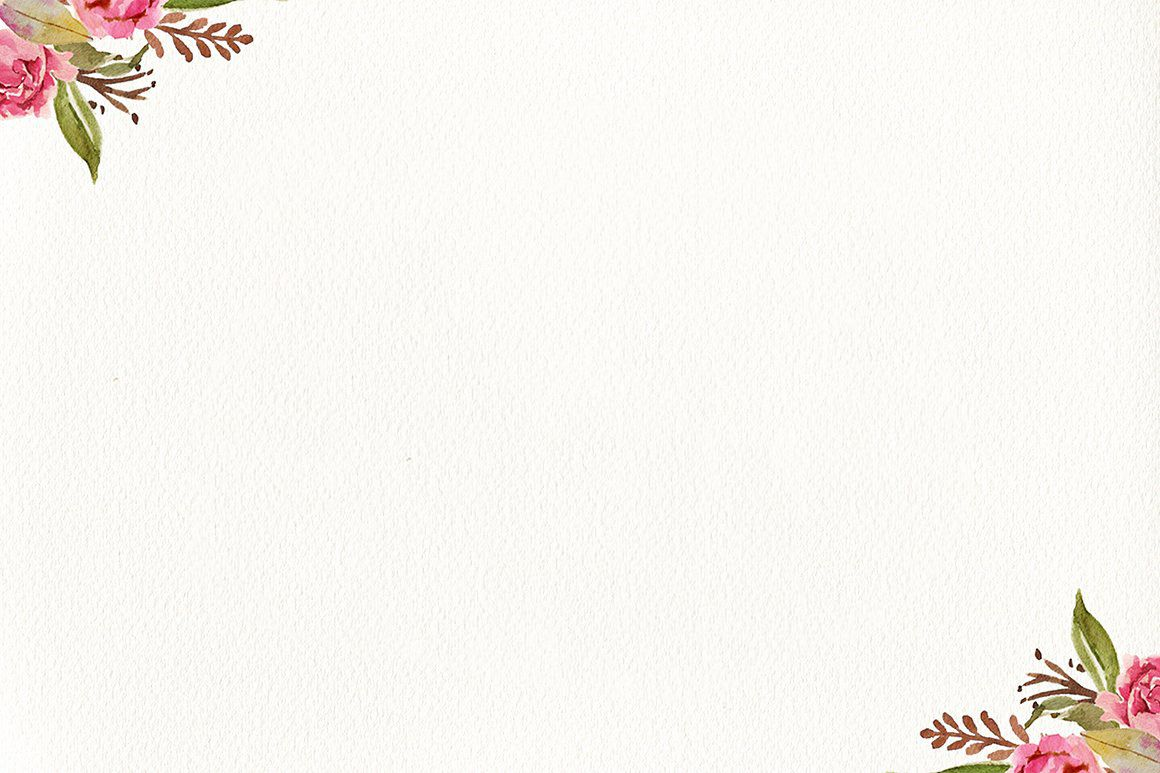 5
4
HẾT GIỜ
1
2
3
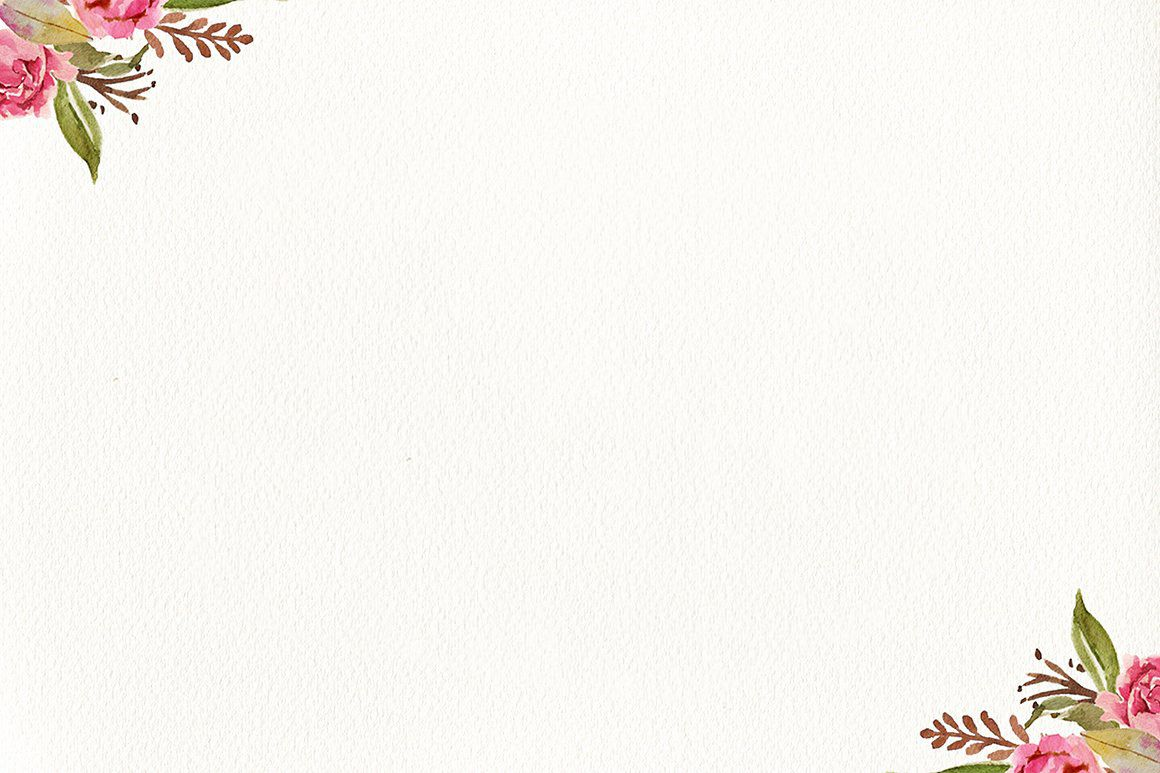 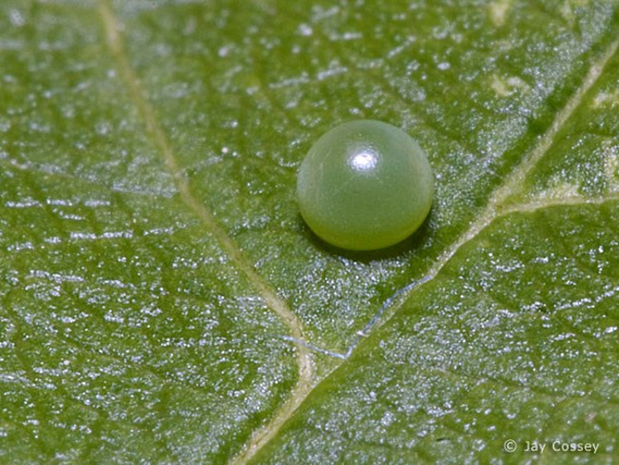 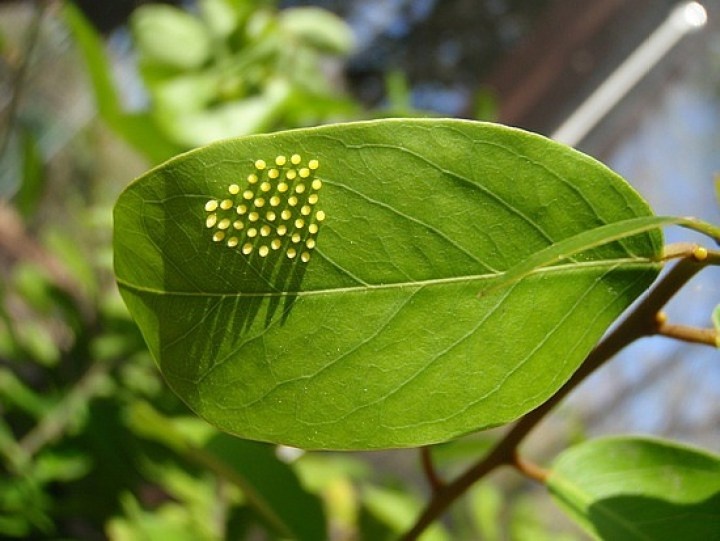 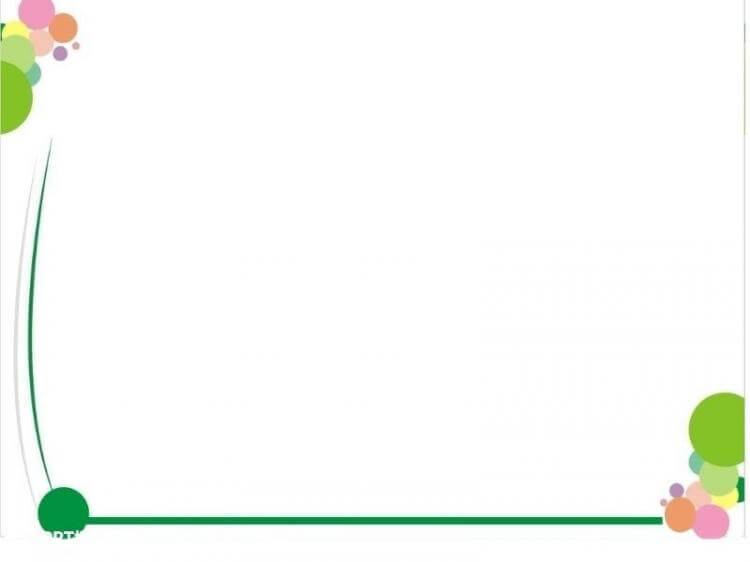 Câu hỏi 2:
Trứng bướm nở thành con gì?
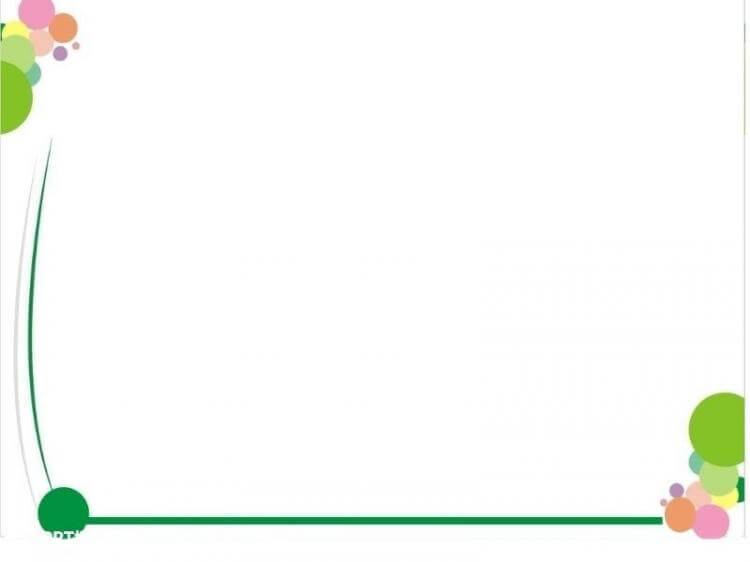 5
4
HẾT GIỜ
1
2
3
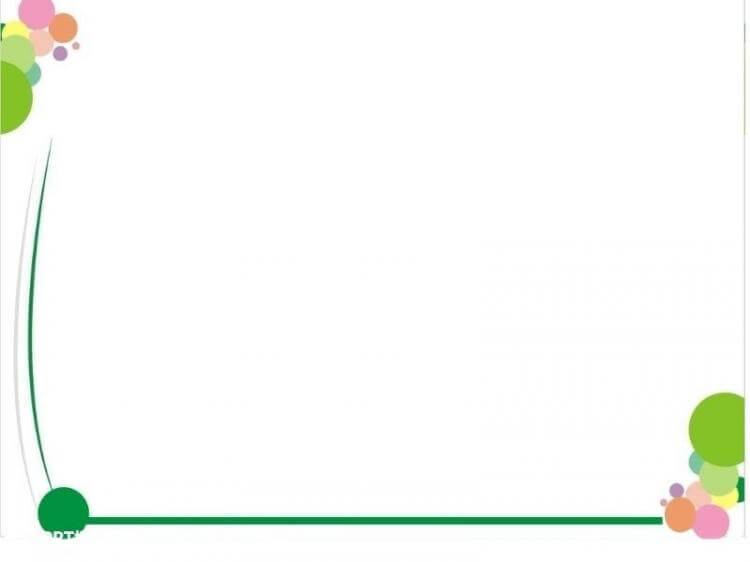 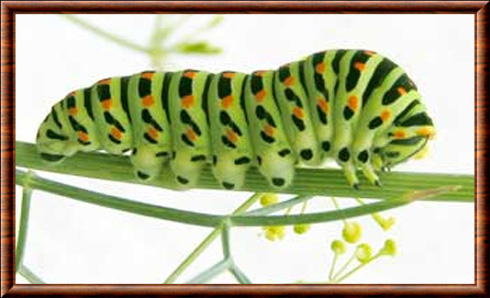 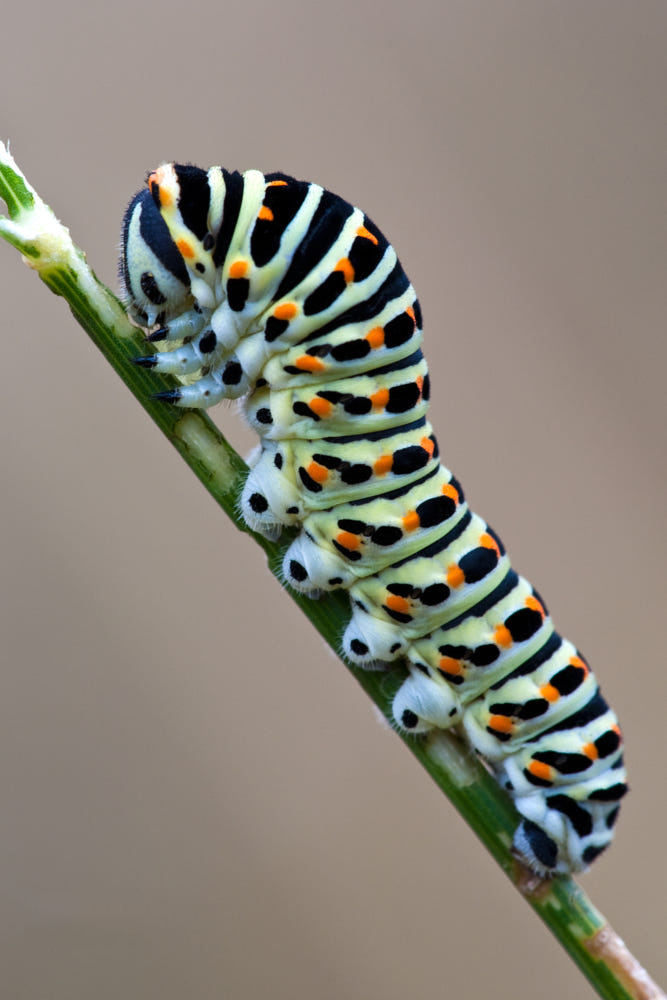 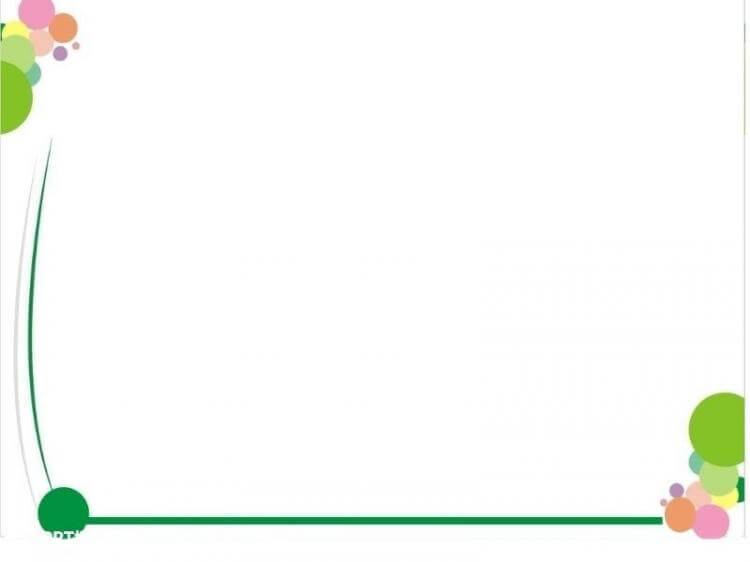 Câu hỏi 3:
Sâu bướm ăn gì để lớn lên?
Thức ăn của sâu bướm và của bướm có giống nhau không?
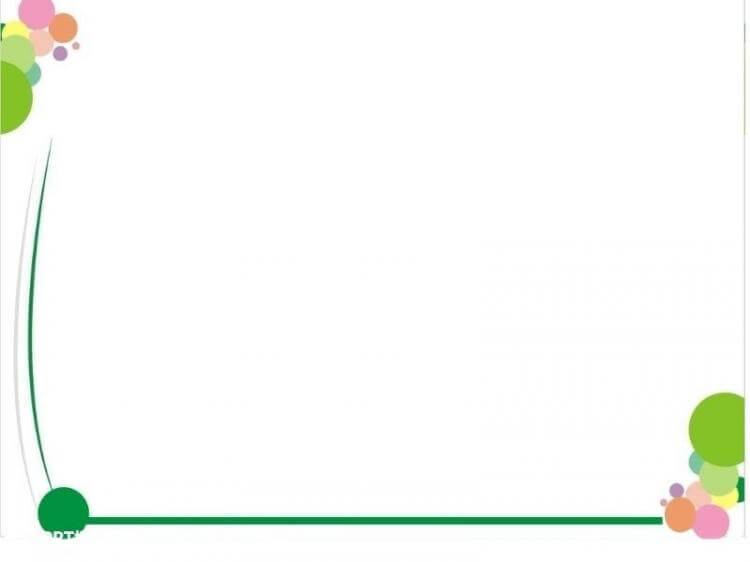 5
4
HẾT GIỜ
1
2
3
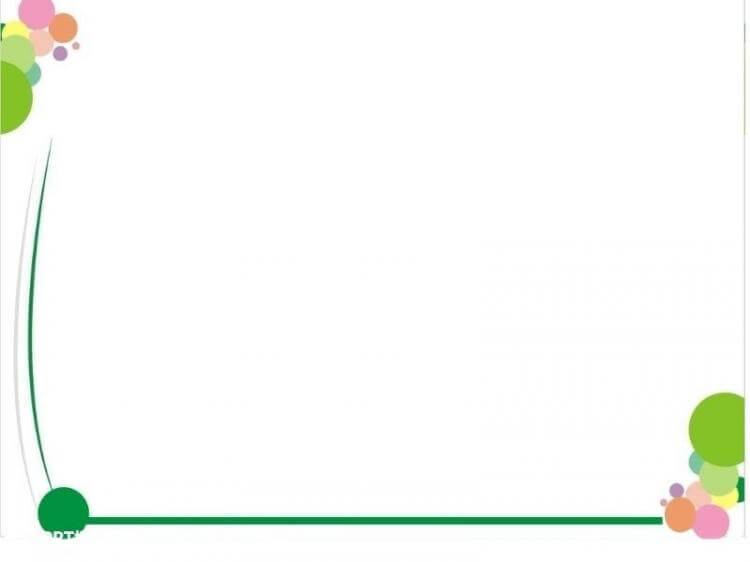 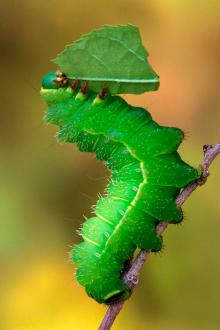 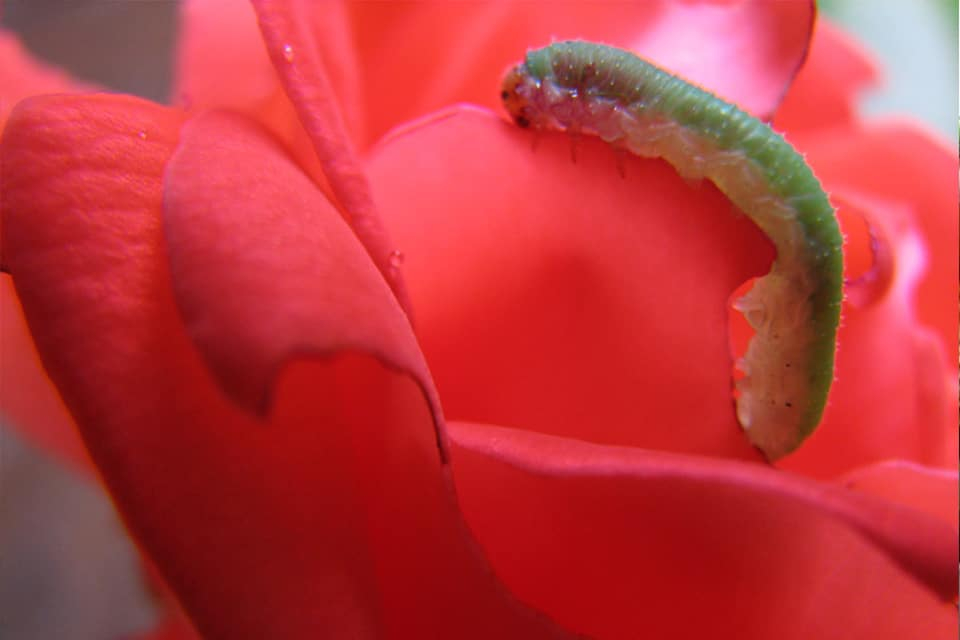 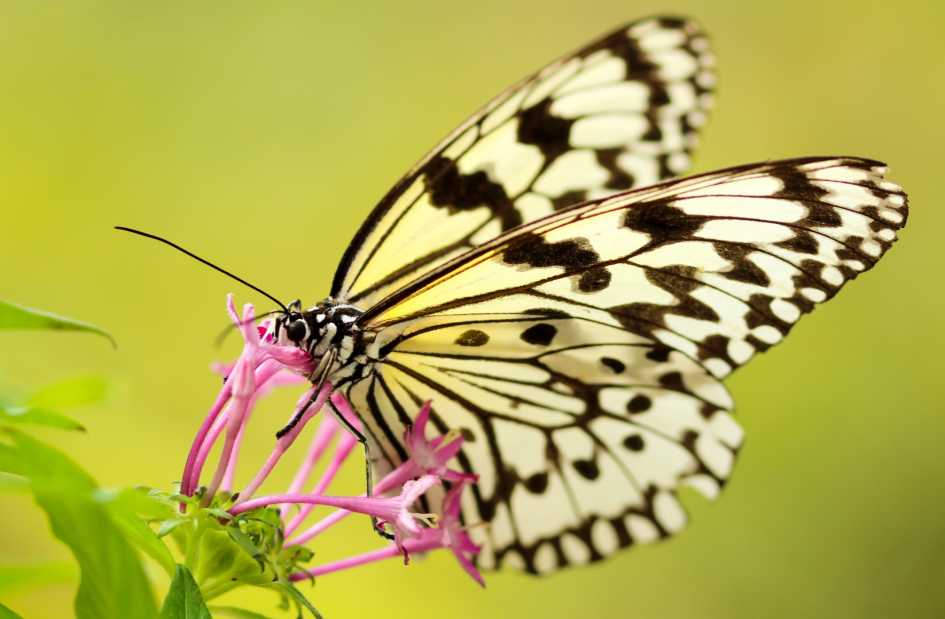 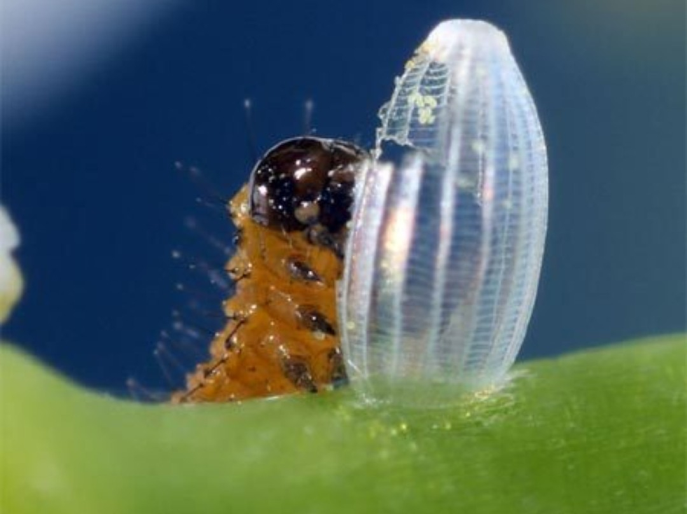 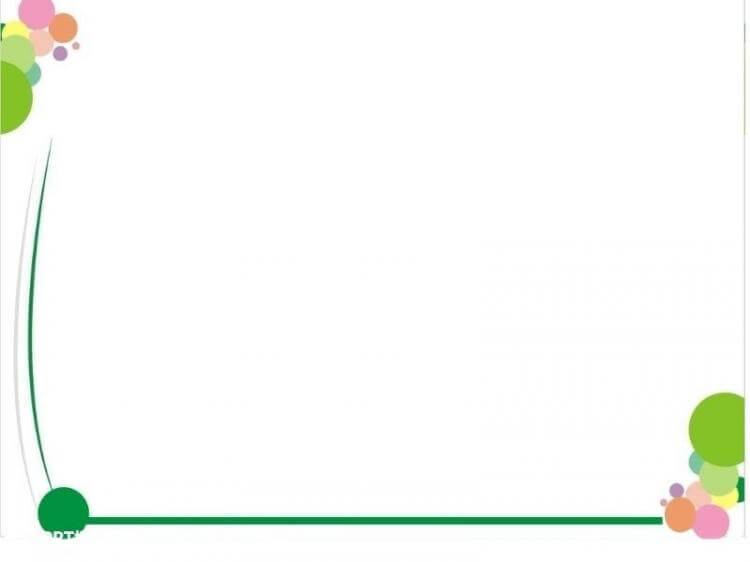 Câu hỏi 4:
Sâu bướm phát triển thành con gì?
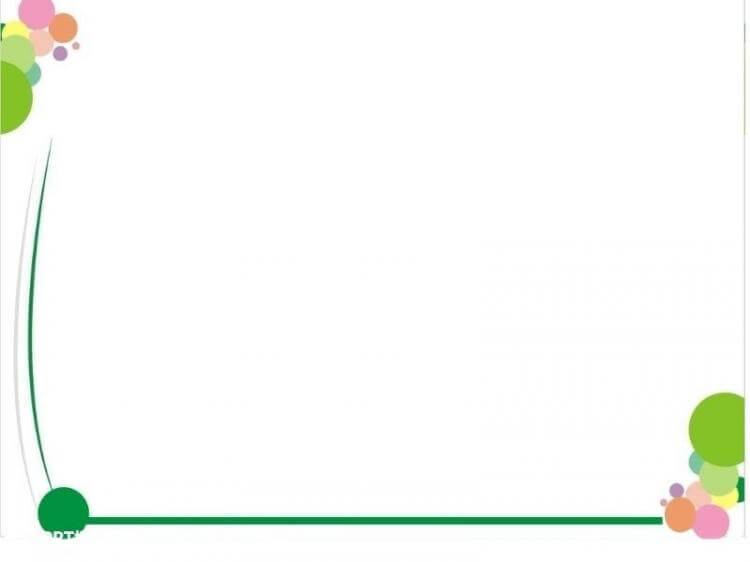 5
4
HẾT GIỜ
1
2
3
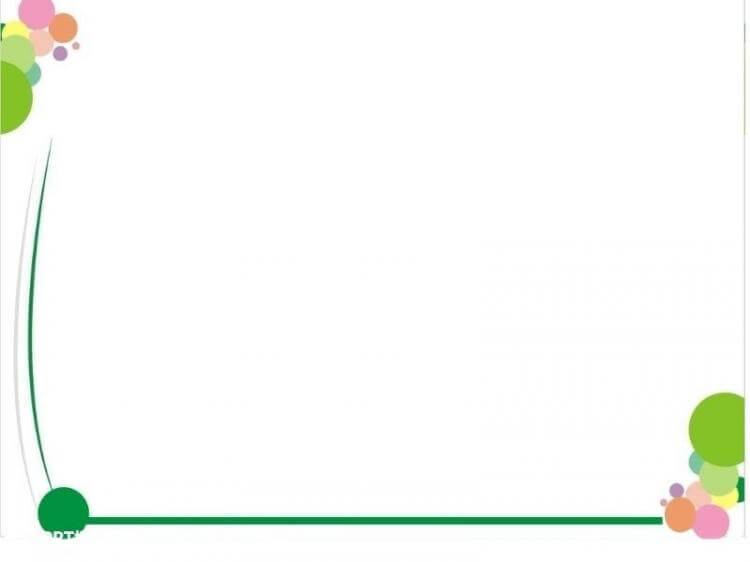 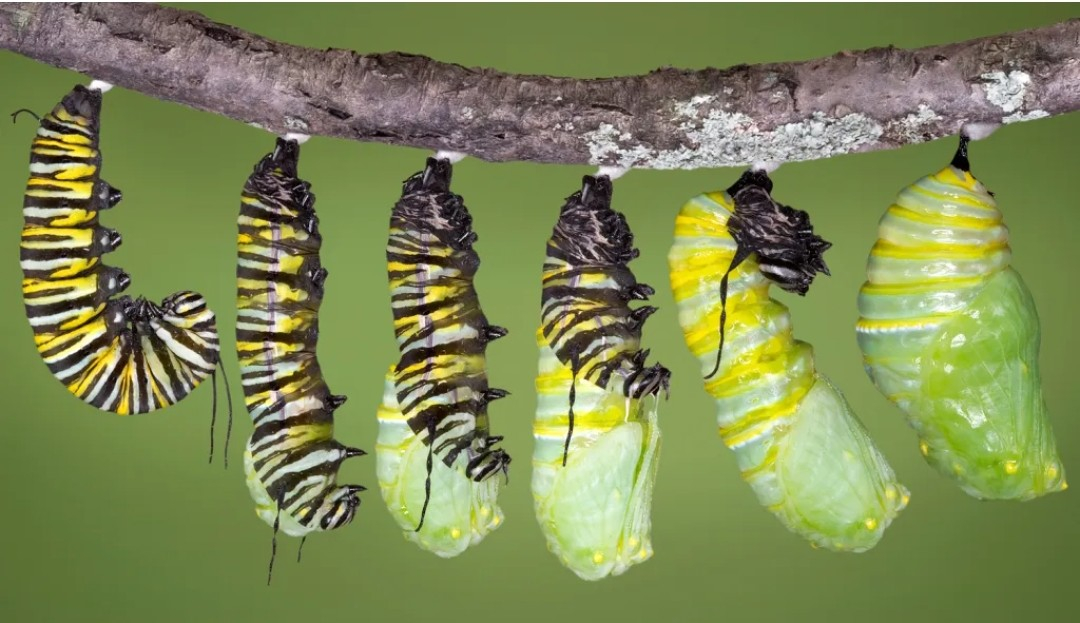 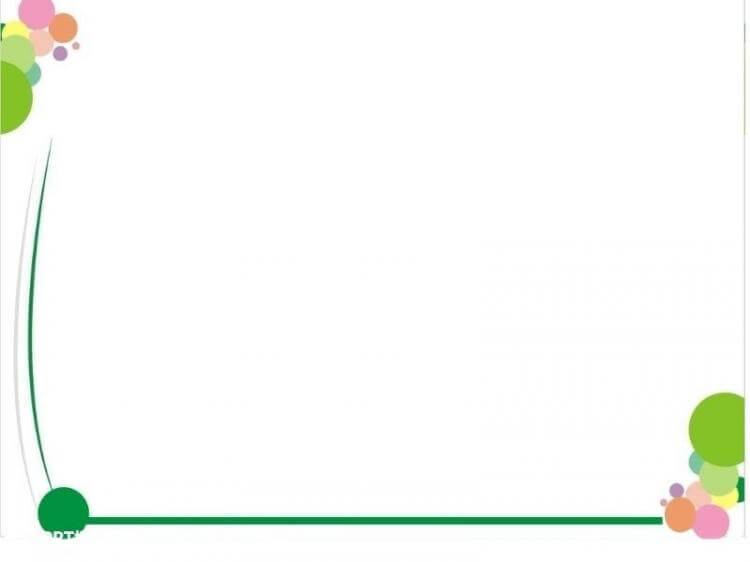 Câu hỏi 5:
   Bướm con được sinh ra từ đâu?
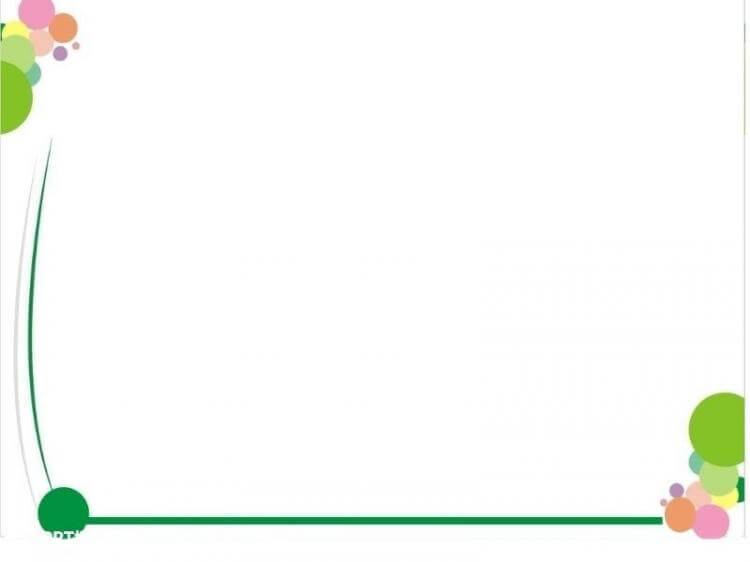 5
4
HẾT GIỜ
1
2
3
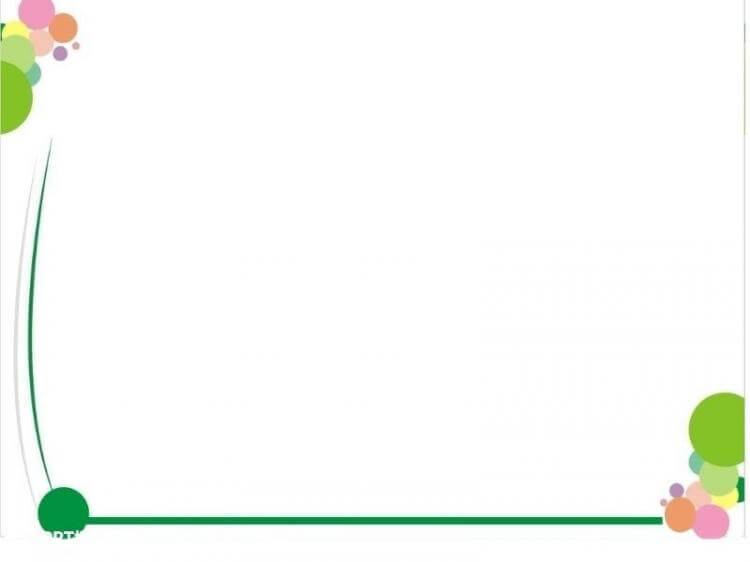 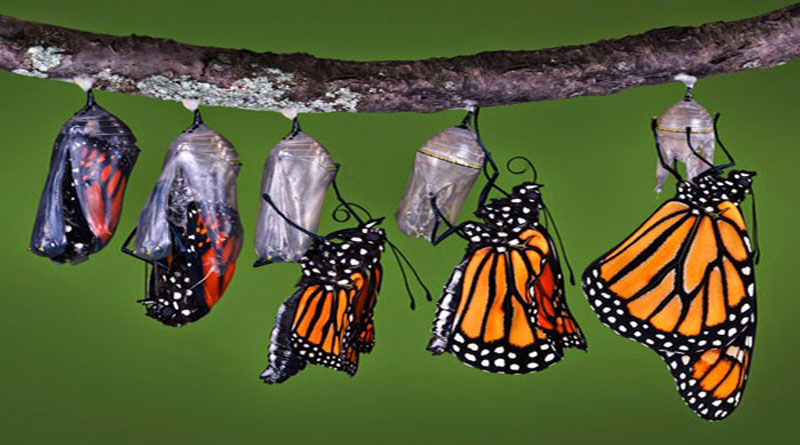 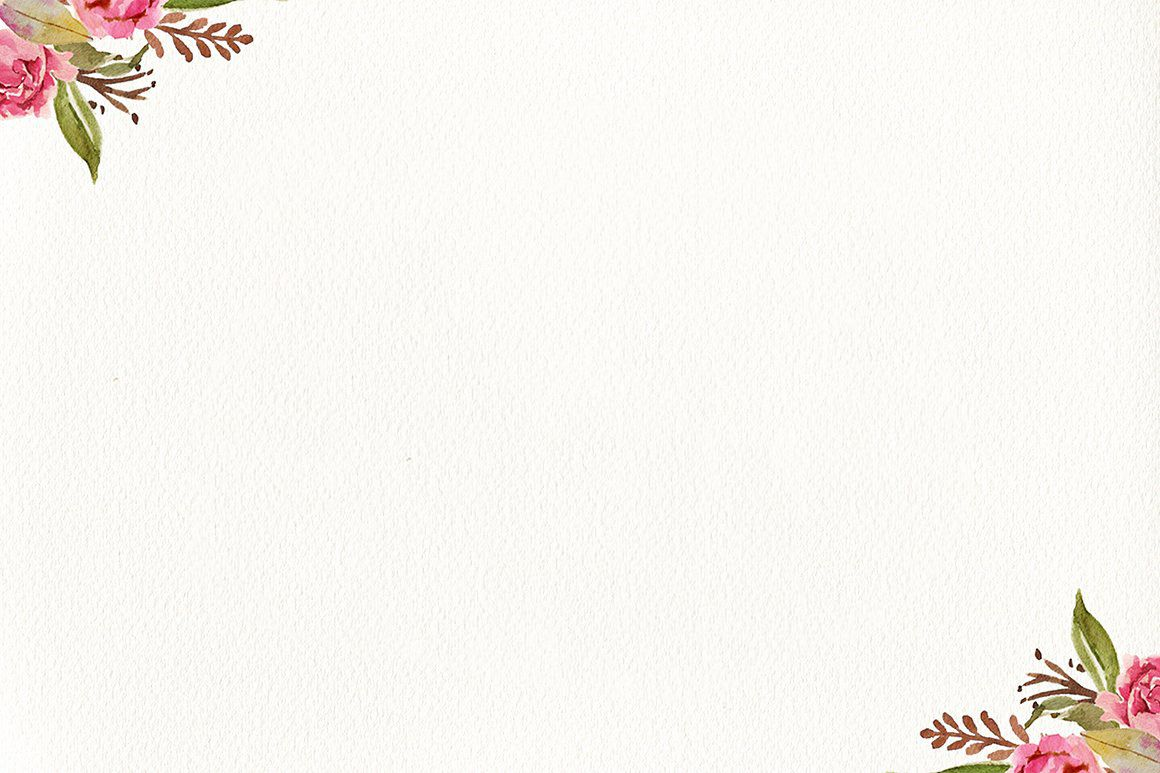 Câu hỏi 6:
Vòng đời phát triển của bướm 
trải qua mấy giai đoạn?
Đó là những giai đoạn nào?
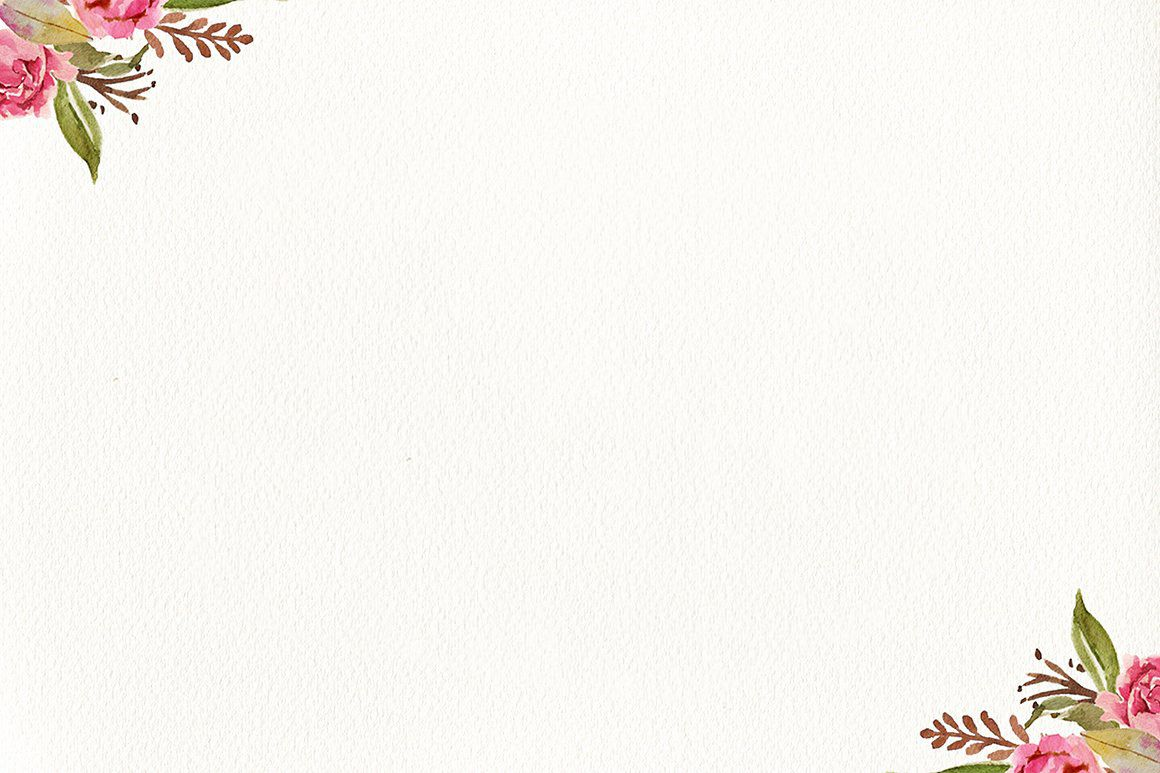 5
4
HẾT GIỜ
1
2
3
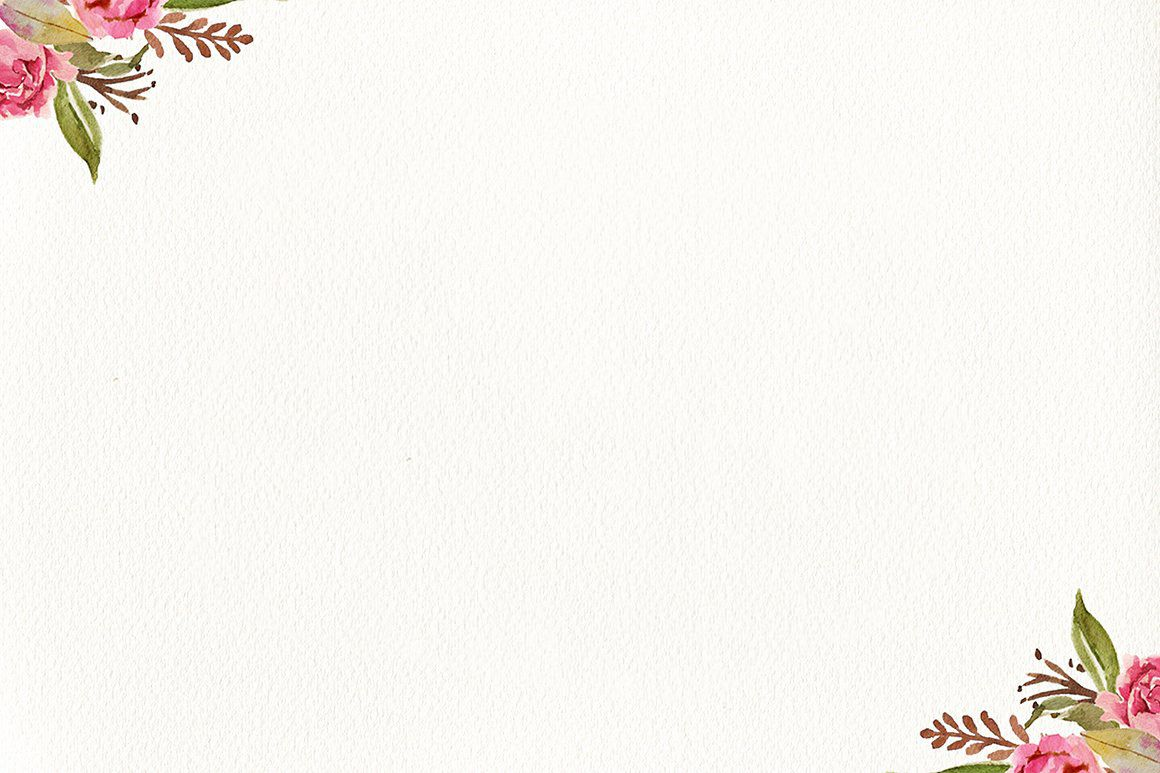 Vòng đời của bướm 
trải qua 4 giai đoạn
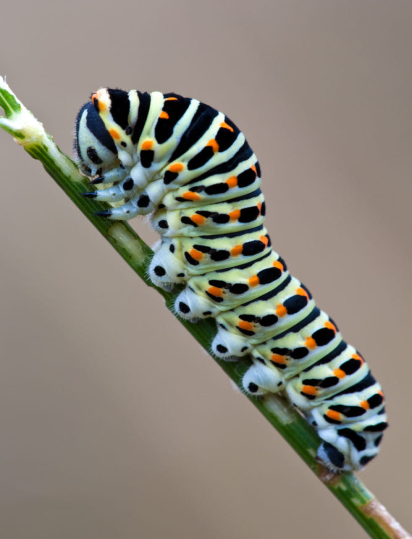 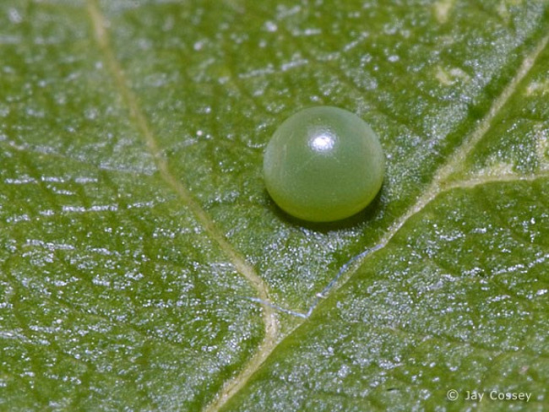 1
2
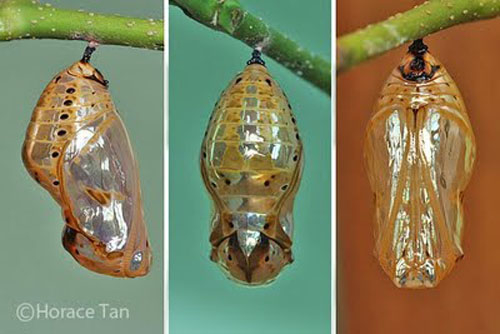 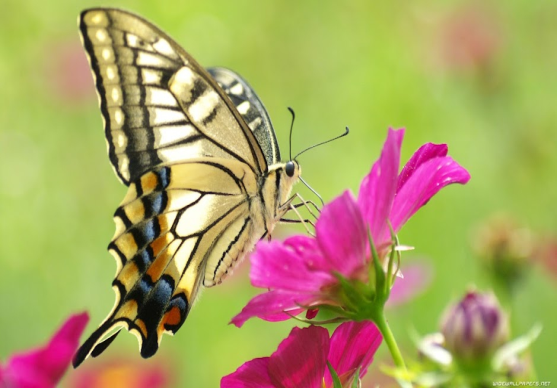 3
4
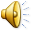 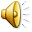 Câu hỏi 7:
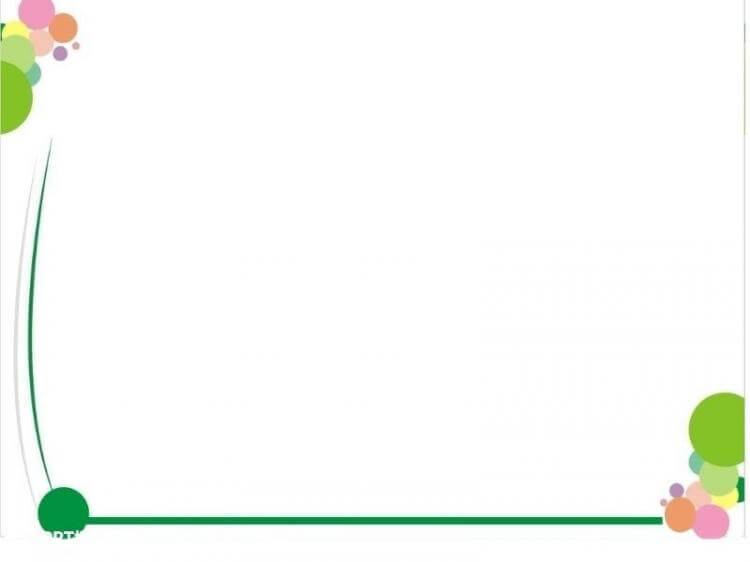 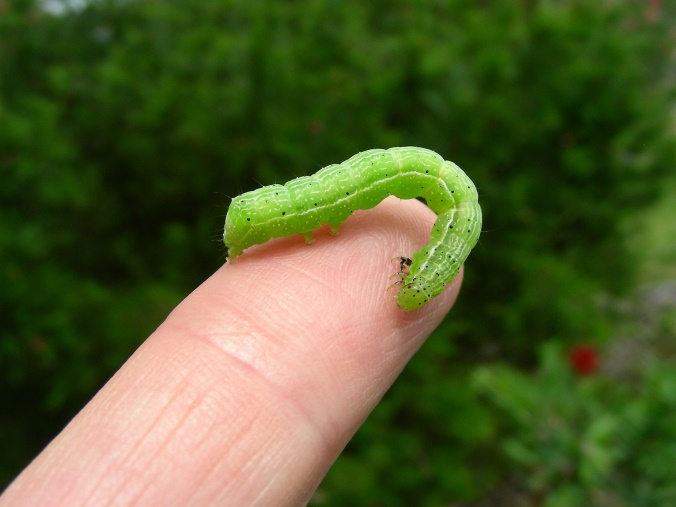 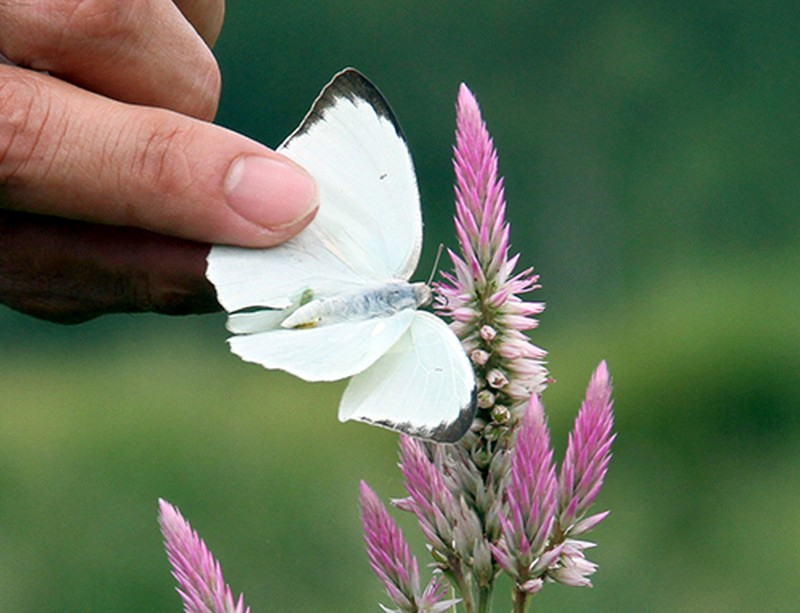 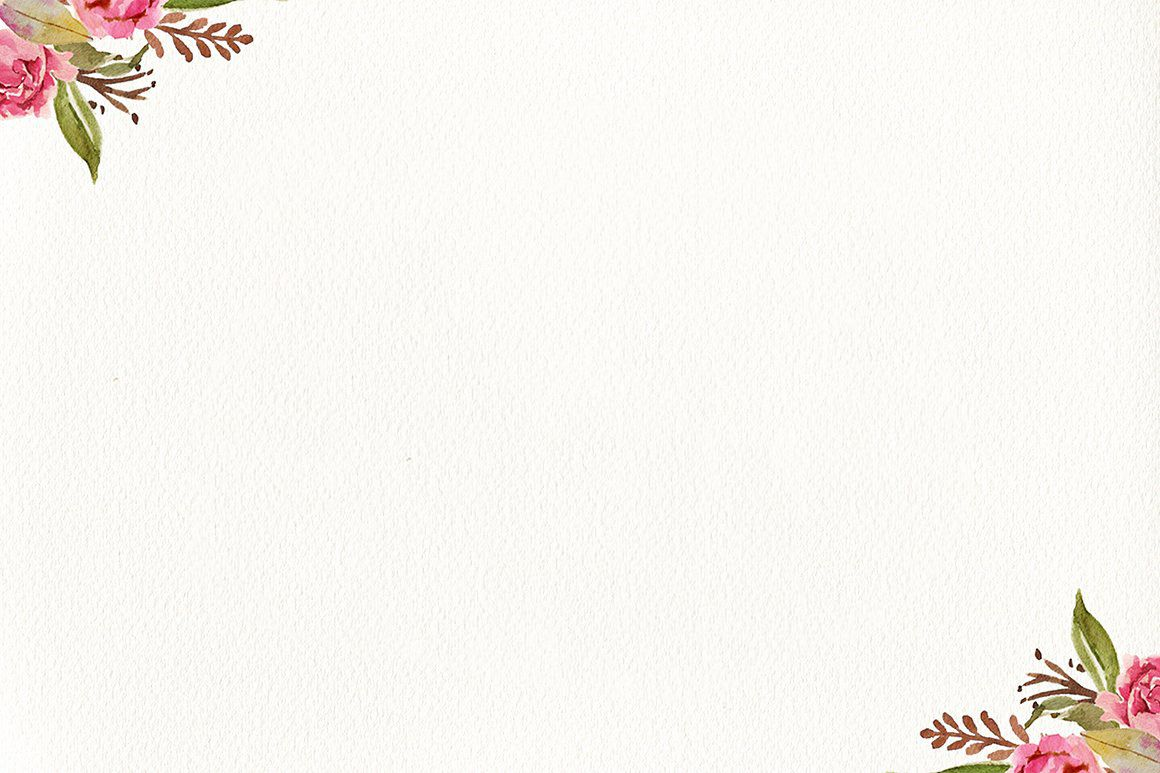 5
4
HẾT GIỜ
1
2
3
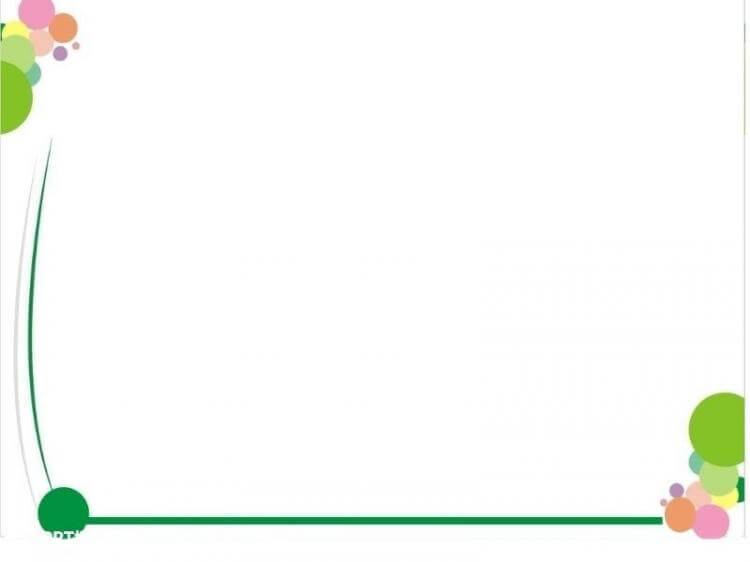 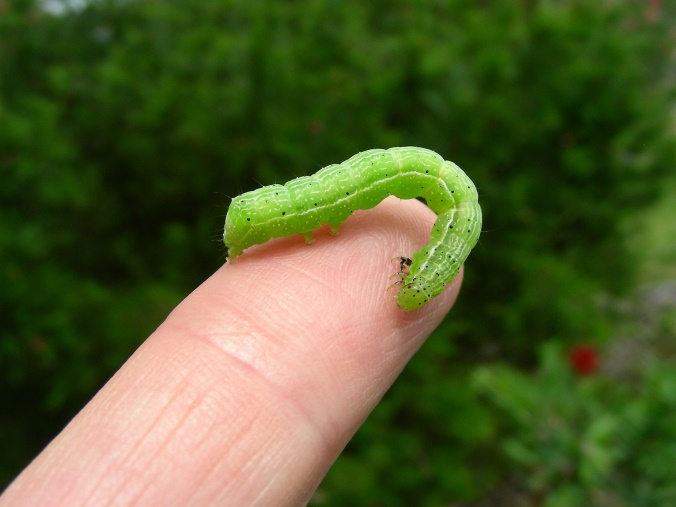 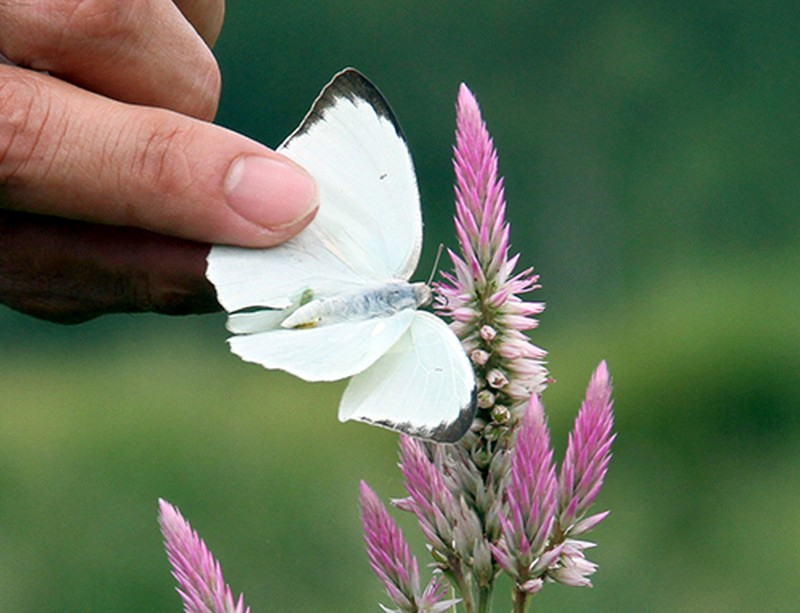 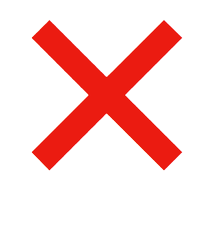 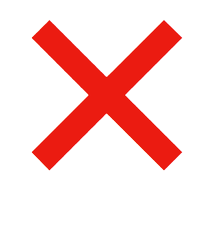 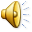 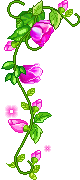 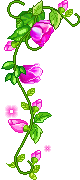 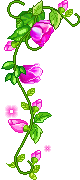 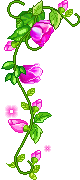 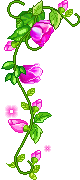 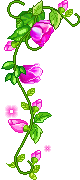 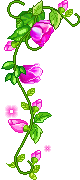 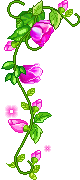 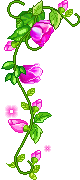 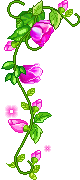 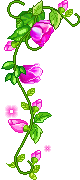 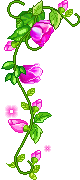 Hội thi:
NHỮNG CHÚ BƯỚM TÀI NĂNG
Phần 1: Hiểu biết
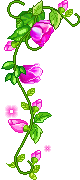 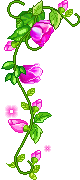 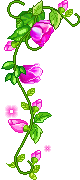 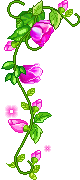 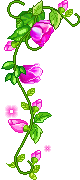 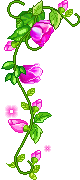 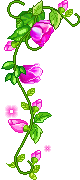 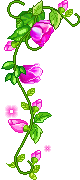 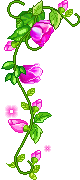 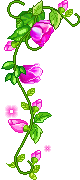 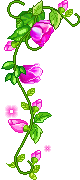 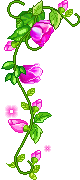 Hội thi:
NHỮNG CHÚ BƯỚM TÀI NĂNG
Phần 1: Hiểu biết
Phần 2: Tranh tài
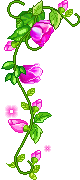 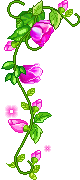 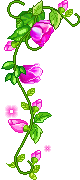 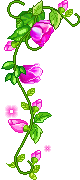 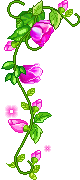 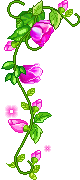 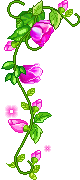 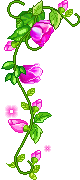 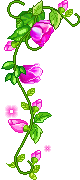 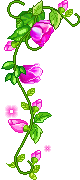 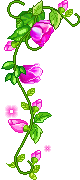 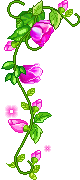 Hội thi:
NHỮNG CHÚ BƯỚM TÀI NĂNG
Phần 1: Hiểu biết
Phần 2: Tranh tài
Phần 3: Về đích
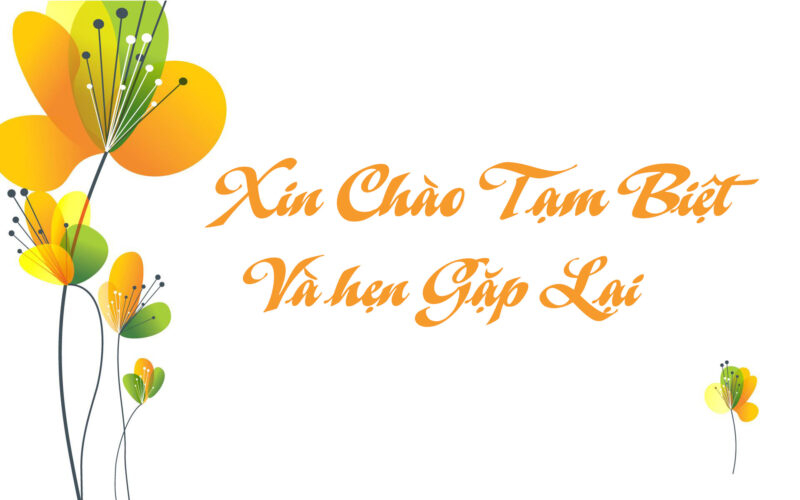